ΣΥΓΚΟΜΙΔΗ ΤΟΥ ΞΥΛΟΥ ΜΕ ΖΩΑ
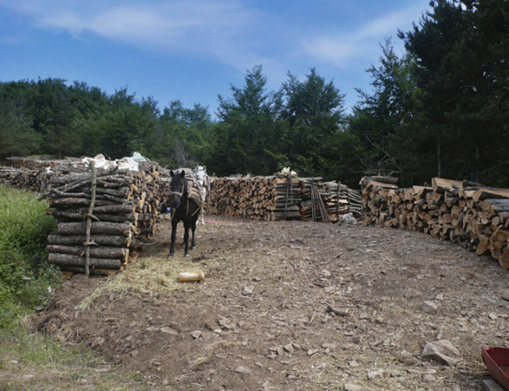 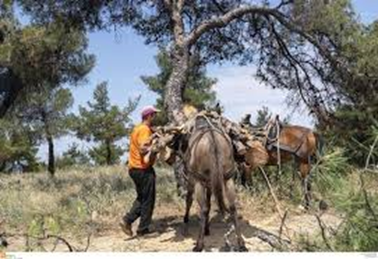 ΑΙΔΙΝΙΔΗΣ ΕΥΣΤΡ
ΙΑΝ 2021
Συγκομιδή και χρήση ζώων.
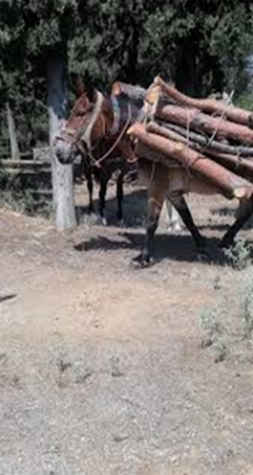 Η χρήση των ζώων στην συγκομιδή ξυλείας υπάρχει από την αρχαιότητα 
 μέχρι σήμερα παρόλο σε πολλές περιοχές αντικαταστάθηκε από την χρήση μηχανών και την μηχανοποίητη συγκομιδή ,
Σε περιπτώσεις εντατικής συγκομιδής λόγω 
του μικρού λήμματος , 
της τοπογραφικής διαμόρφωσης 
της ιδιαιτερότητας του δάσους 
των παραγομένων προϊόντων ξυλείας και 
της οικονομικότητας των εργασιών 
ακόμα και σήμερα  χρησιμοποιούνται τα ζώα κυρίως στην μετατόπιση ξυλείας σε πολλές χώρες ,όπως και στην χώρα μας.
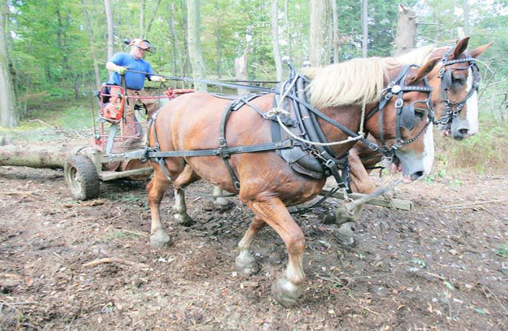 Χρήση των ζώων στην μετατόπιση του ξύλου
Προμετατόπιση
Κύρια μετατόπιση.
Με έλξη ,  σύρση 
Ολόκληρος ο κορμός στο έδαφος
Ο κορμός χωρίς επαφή με το έδαφος
Ένα τμήμα του κορμού ανασηκωμένο 
Με φόρτωμα
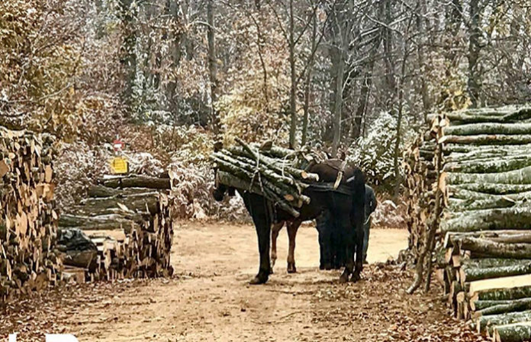 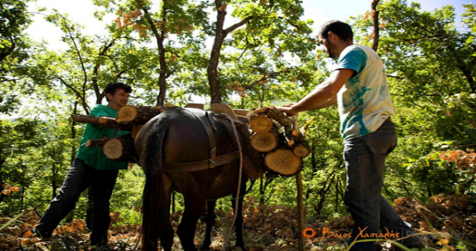 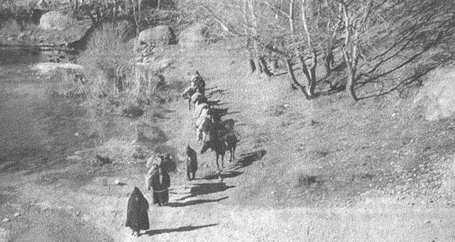 Μεταφορά …παλαιάκυρατζήδες…..
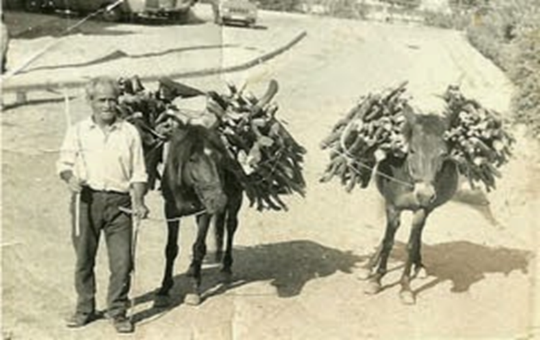 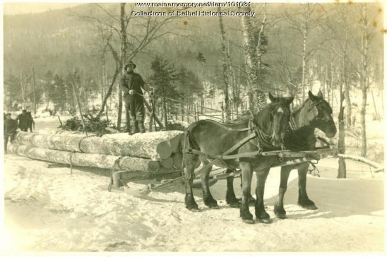 Μεταφοράπαλαιά με έλκηθρα
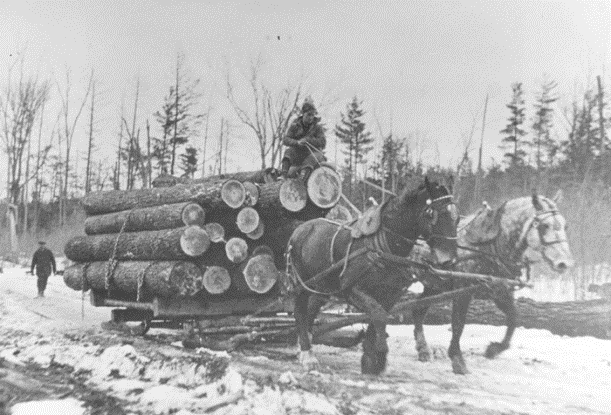 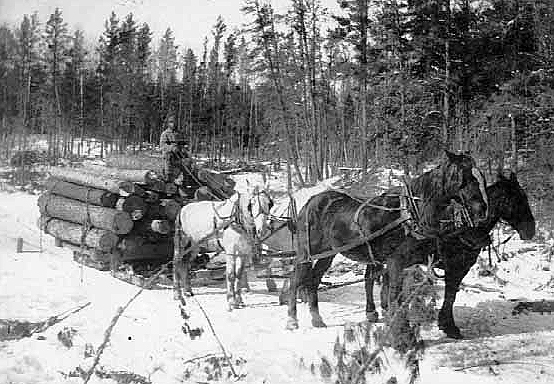 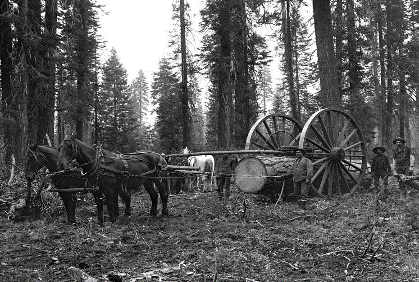 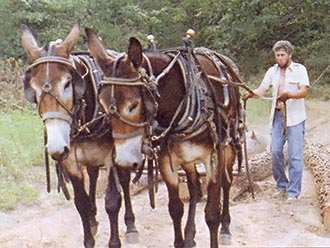 Μεταφορά
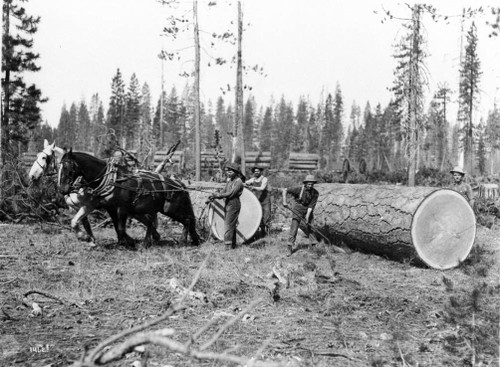 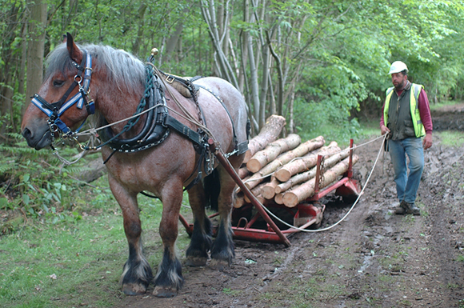 Μέχρι σήμερα
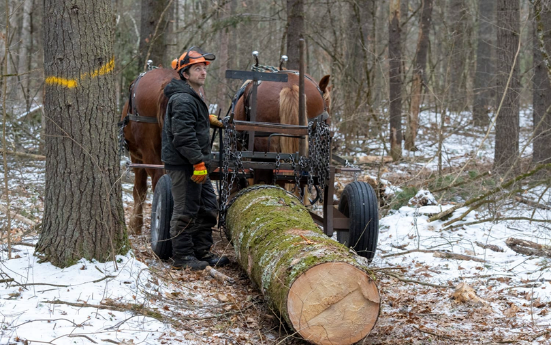 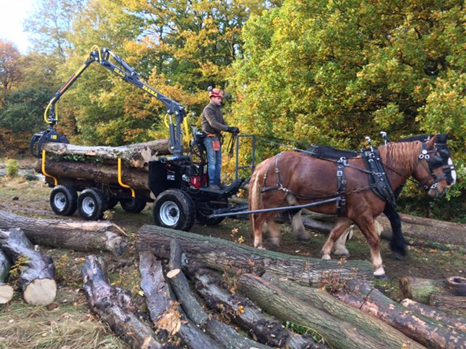 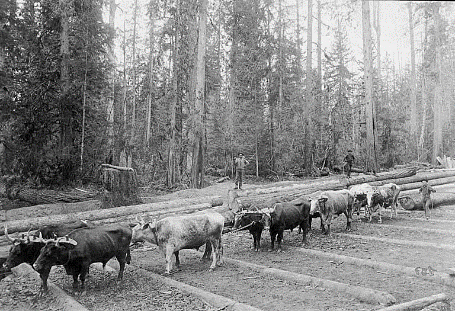 Με βόδια ….			σε ράμπες
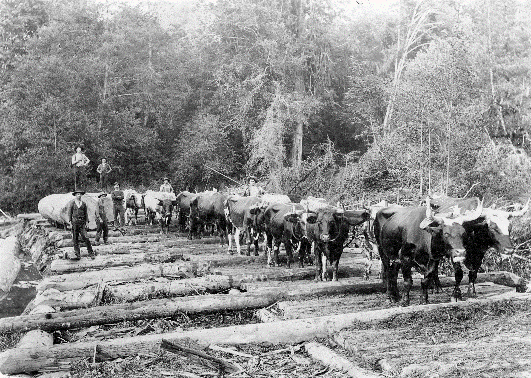 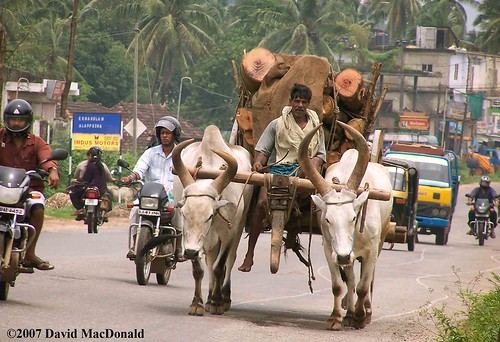 Με βόδια
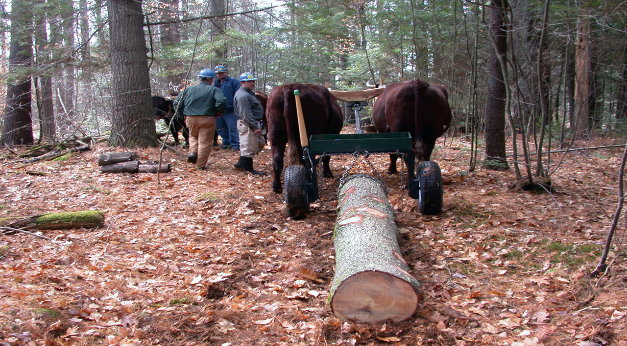 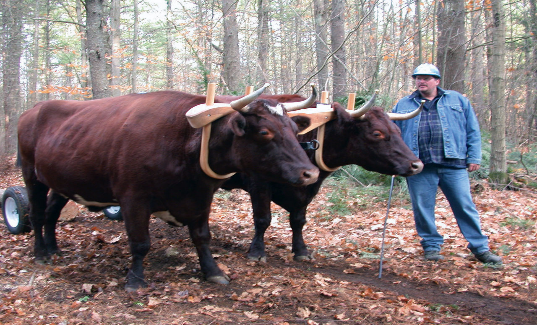 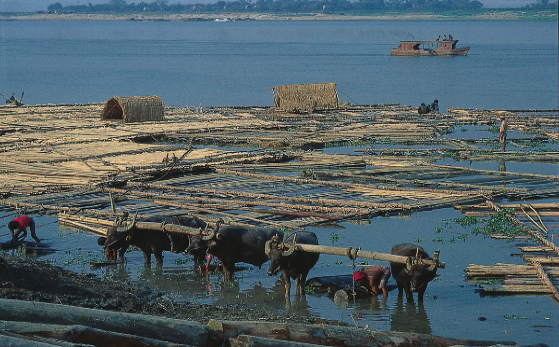 Με βόδια στην Ασία
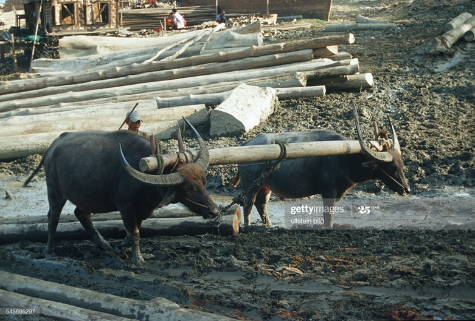 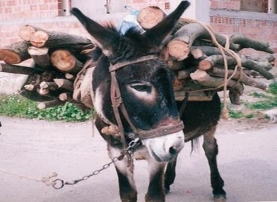 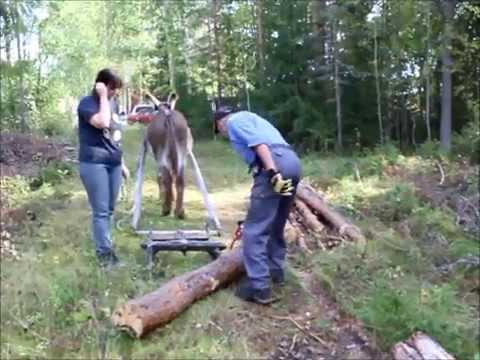 Γαϊδούρια
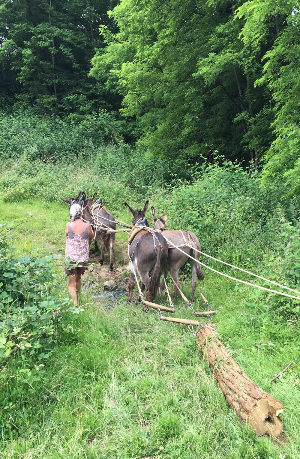 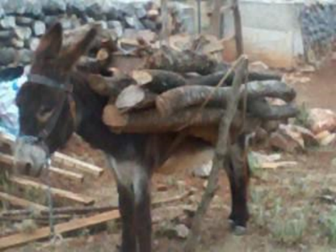 Γαϊδούρια
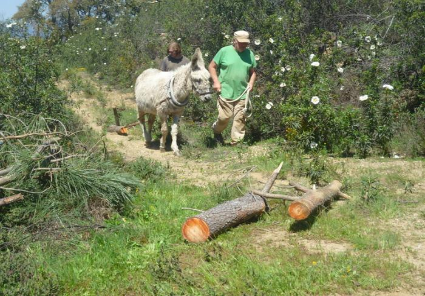 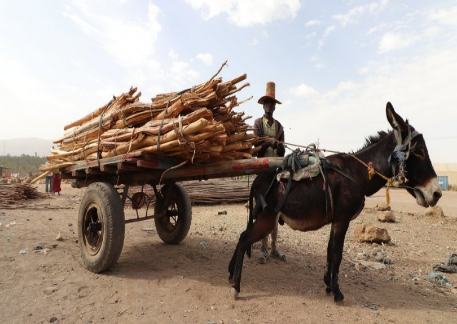 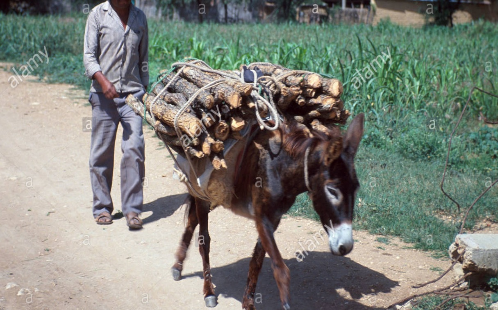 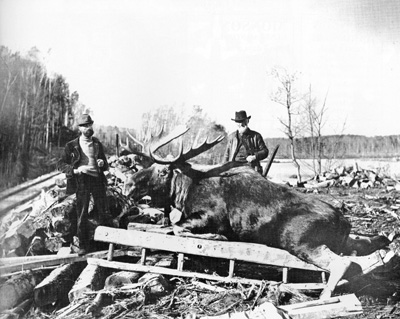 Άλκες
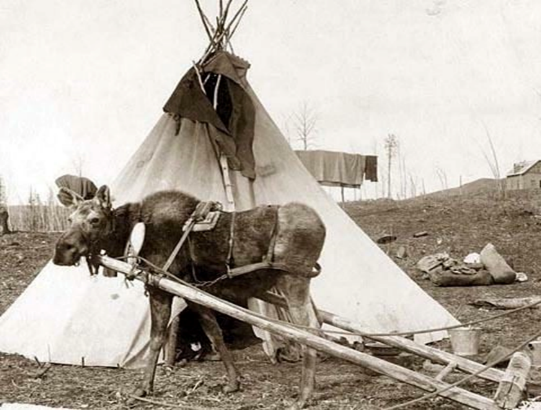 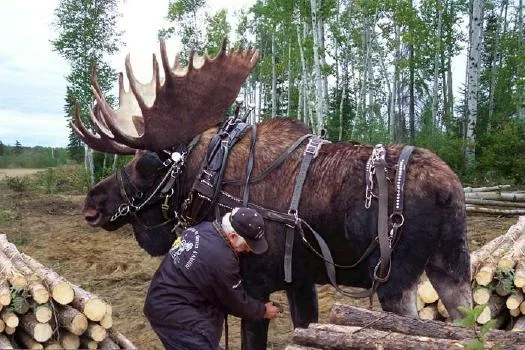 Ελέφαντες
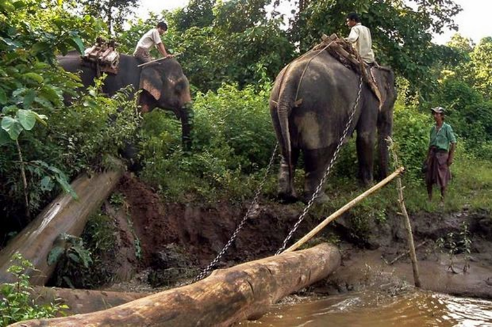 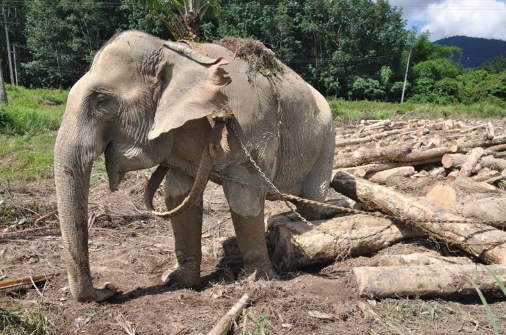 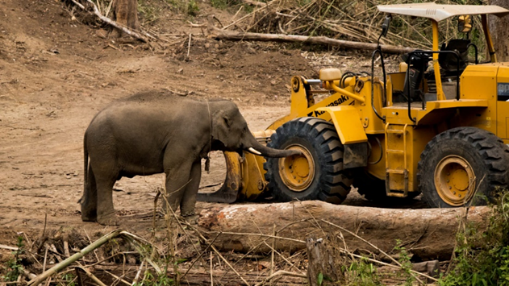 Ελέφαντες
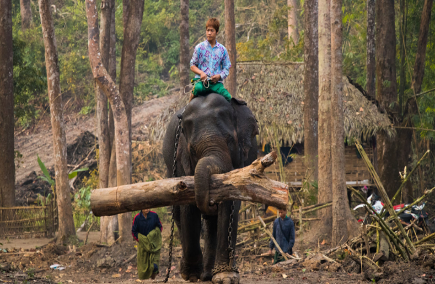 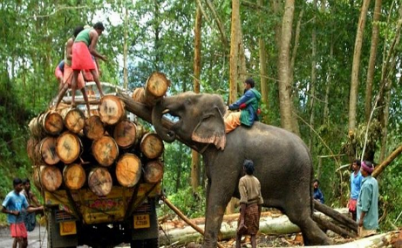 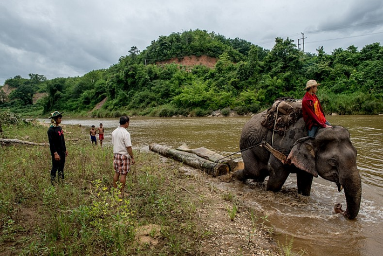 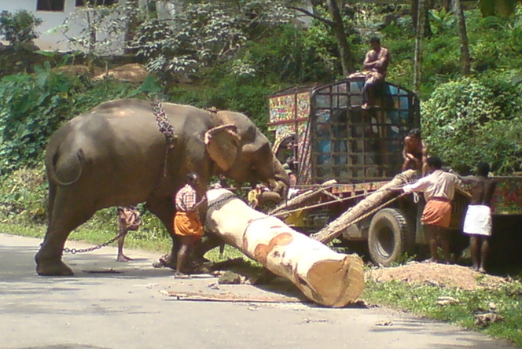 Άλογα
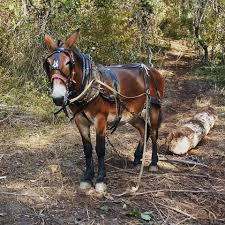 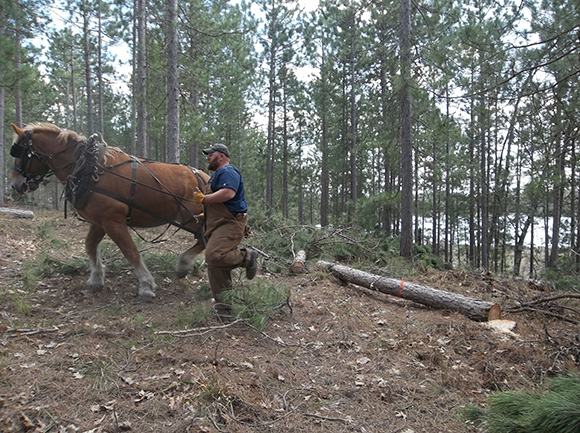 Μουλάρια φόρτου
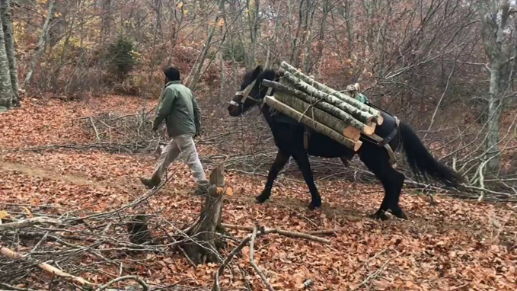 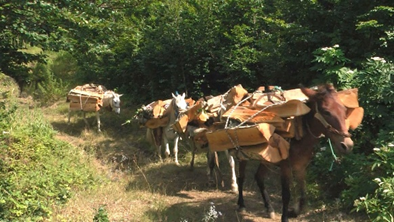 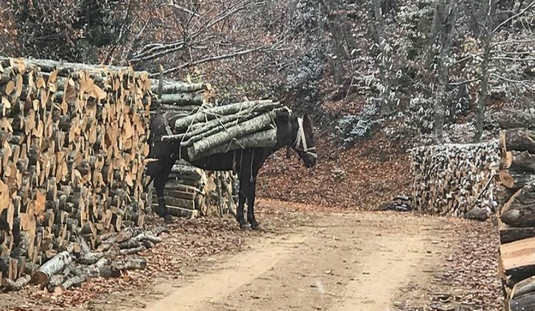 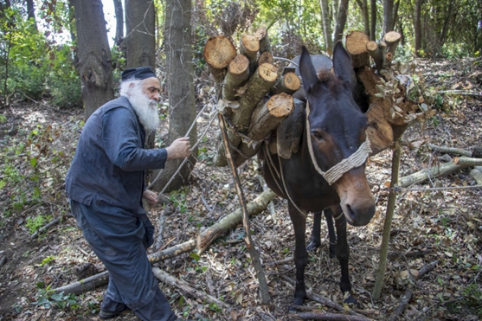 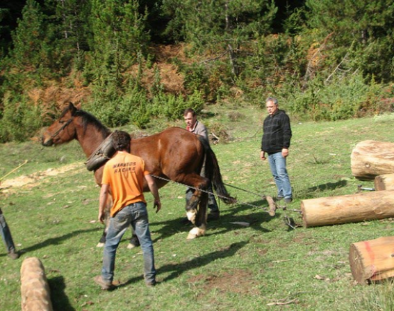 έλξης
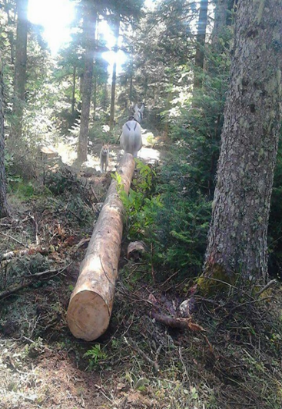 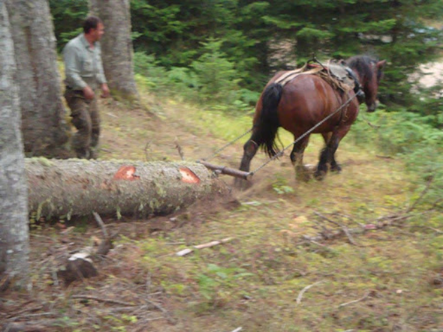 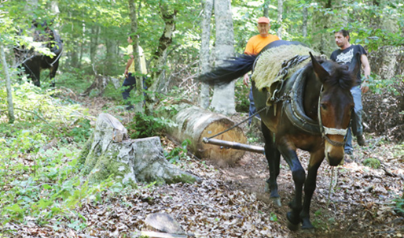 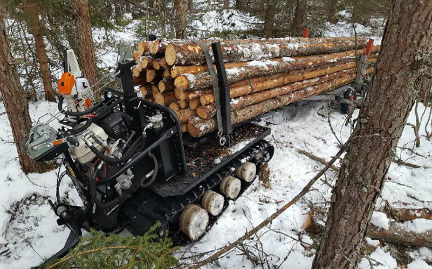 ΜΕΛΛΟΝ  Iron horse
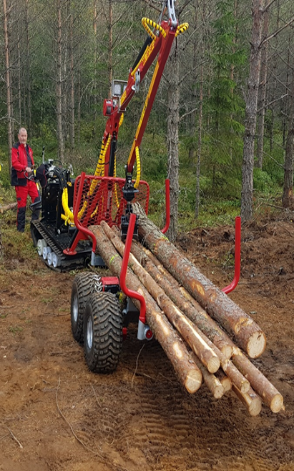 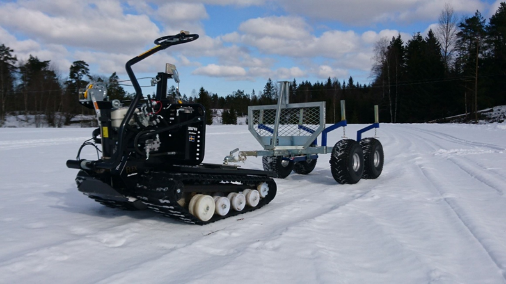 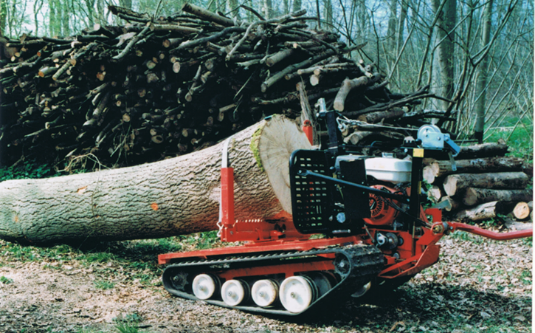 ΜΕΛΛΟΝ JOHN DEERE WALKING HARVESTER
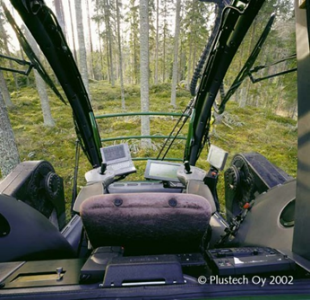 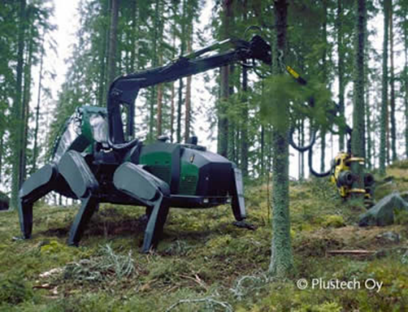 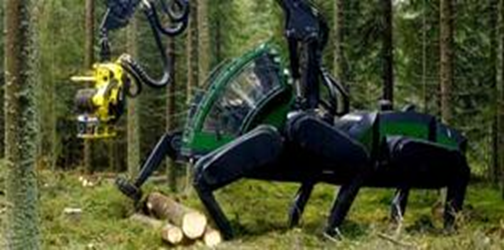 ΤΕΛΟΣ
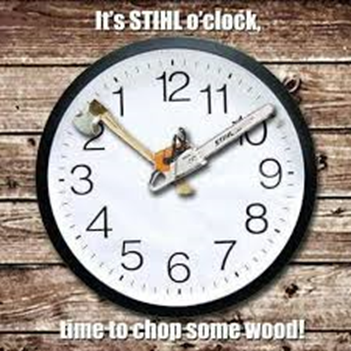 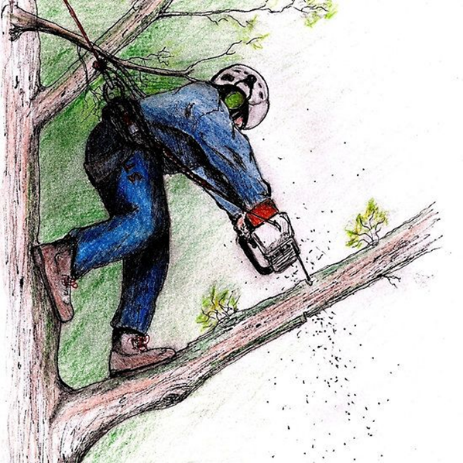 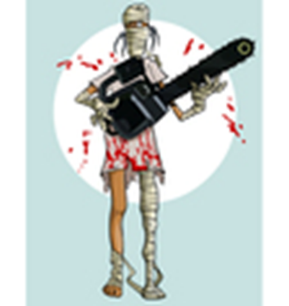